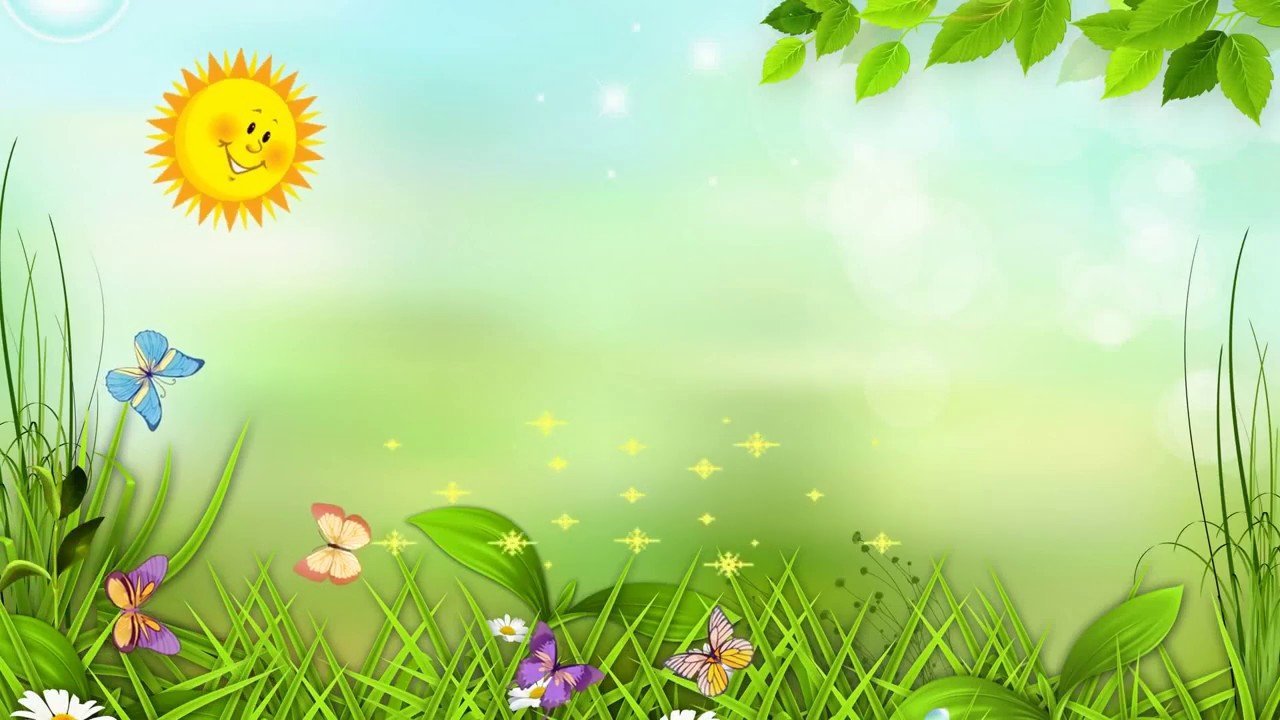 Муниципальное бюджетное дошкольное образовательное учреждение «Детский сад № 2 «Ивушка»п. КрасногвардейскоеМуниципальный смотр – конкурс     «Развивающая предметно - пространственная среда подготовительная  группа «Солнышко
Муниципальное бюджетное дошкольное образовательное учреждение «Детский сад № 2 «Ивушка»п.КрасногвардейскоеМуниципальный смотр – конкурс     «Развивающая предметно - пространственная среда подготовительная  группа «Солнышко»
Воспитатели:
1 категории Фурса Земфира Наримановна
Воспитатели 
1 категории :Фурса Земфира НаримановнаШвидченко Анастасия Олеговна
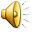 НАША ГРУППАЧей счастливый голосок звонко заливается?Это в группе «Солнышко» детки собираются.Много дел у нас сегодня прыгать, бегать и играть.А потом в припрыжку можно  И домой нам всем бежать.
Шкафчик важен для детейСоздан он для их вещейОн детей с утра встречаетДверцу детям открывает
Лепят, рисуют, красят-У каждого свой талант! Дети такие разные-Девочки, мальчики, двойни,Маши, Катюшки, Данилки,Никиты, Оли и Коли.
«Уголок рисования»
«Уголок  наше творчество»
«Уголок настроения»
Я смеюсь, я хохочу,
улыбаюсь и шучу,
Мне так весело сегодня,
даже танцевать хочу!
«Уголок Именинника»  Нет на свете дня чудесней,
Веселее нету дня –
        Ведь сегодня день рожденья,
День рожденья у меня!
«Уголок дежурства»Мы дежурим! Мы дежурим! Помогаем стол  накрыть.Мы дежурим! Мы дежурим! Можем мы цветы полить.Не сорите, не пылите – труд  дежурных берегите!
«Уголок уединения» Уголок уединения –Это уголок настроения.Здесь можно одному побывать,Отдохнуть и помечтать.
«Книжный уголок»
Проходит время день за днём,
Читаем книжки за столом,
Вы приходите в гости к нам,
Мы почитаем сказки вам.
« Музей достопримечательности Крыма» Ялта, Евпатория, Алушта,Кто из них прекраснейшая, спорят.Крымский полуостров, как ракушка,Нам на радость выброшен из моря..
«Уголок настольных игр» Люблю я в настольные игры играть!В загадочный мир игры попадать!
«Спортивный уголок»
 Мы про спорт не забываем
И здоровье укрепляем,
А для этого у нас -
Есть энергии запас,
Есть скакалки и мячи,
Скоро станем силачи!
«Уголок  правильного питания»
Чтобы жить и развиваться,Нужно правильно питаться.
«Уголки безопасности»Чтобы правила узнать,А потом их соблюдать,Уголок ПДДНам пришлось создать.
«Патриотический уголок» Здравствуй Родина моя! Очень я люблю тебя!Необъятные просторы, наши русские березы,Разнотравные поля- это все моя земля!
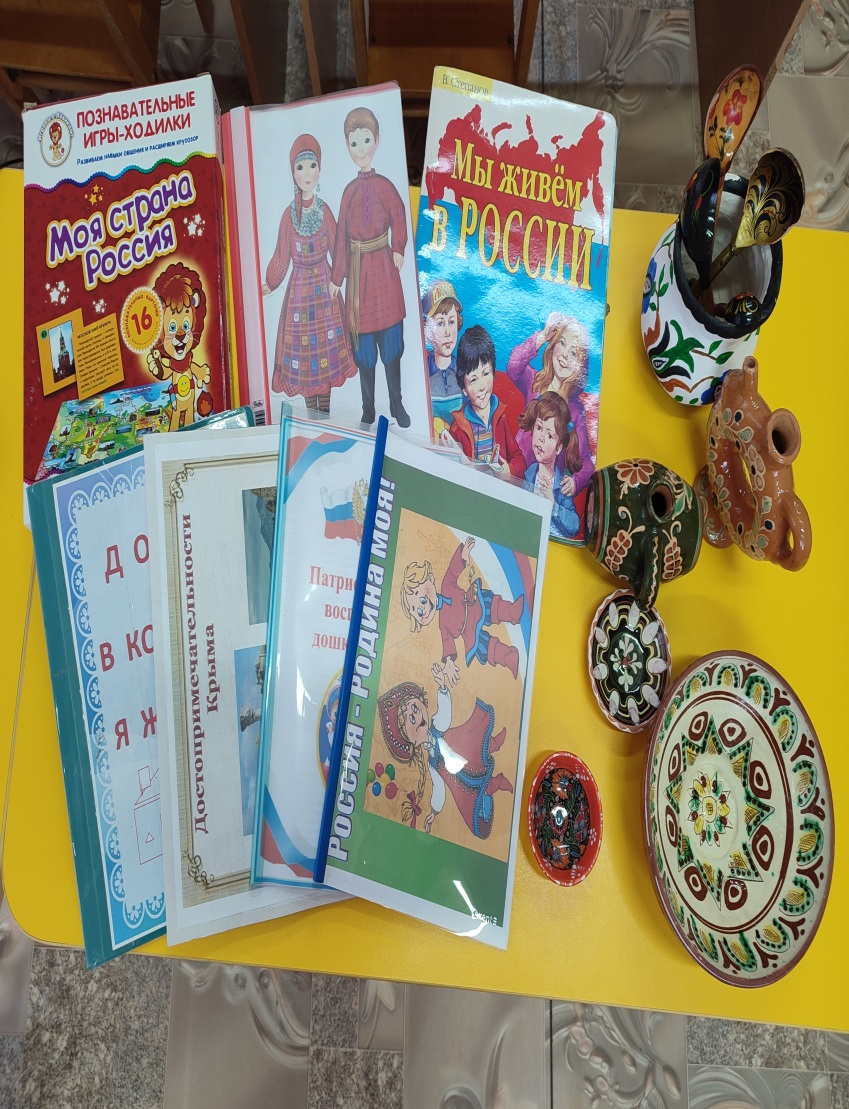 «Уголок экспериментирования!»
Это все –эксперименты, интересные моменты! Все, все, все хотим узнать! Как наш опыт получился, сколько времени он длился? Удивляемся всему: Как? Зачем? И почему?
«Уголок конструирования».
Конструкторов много, любой выбирай. Сделай, что хочешь, скорей начинай.
Уголки сюжетно-ролевых игр.Кто серьезно заболел, есть у нас больница.А подстричься не успел – не надо сердится.Есть у нас и доктора и причесок мастера.
«Больница»
«Салон красоты»
«Уголок природы»   Уголок природы есть,В нем интересного не счесть.Мир природы познаем ,Бережливыми растем.
Мы Эколята – природы защитники,Животных, растений большие друзья,Богатство земли молодые наследники,На страже природы стоим ты и я!
«Музыкально-театральный уголок» Артистов нам не заниматьУмеем петь и танцевать.Роли разные играем ,В тексте слов не забываем!
Играя, мы учимся.Играя, живем.С игрой интересной мы мир познаем!
«Уголок юный финансист»
«Школьный  уголок»
«Уголок для мальчиков» Машинки не дремлют, конструкторы -  в деле.Мальчишки из них город сделать сумели.Здесь полный порядок и драк не бывает.И даже машинок на всех нас хватает.
«Уголок для девочек»Куклы, бантики, коляски, сумочки, посуда..Тут девчонок государство и порядок всюду.
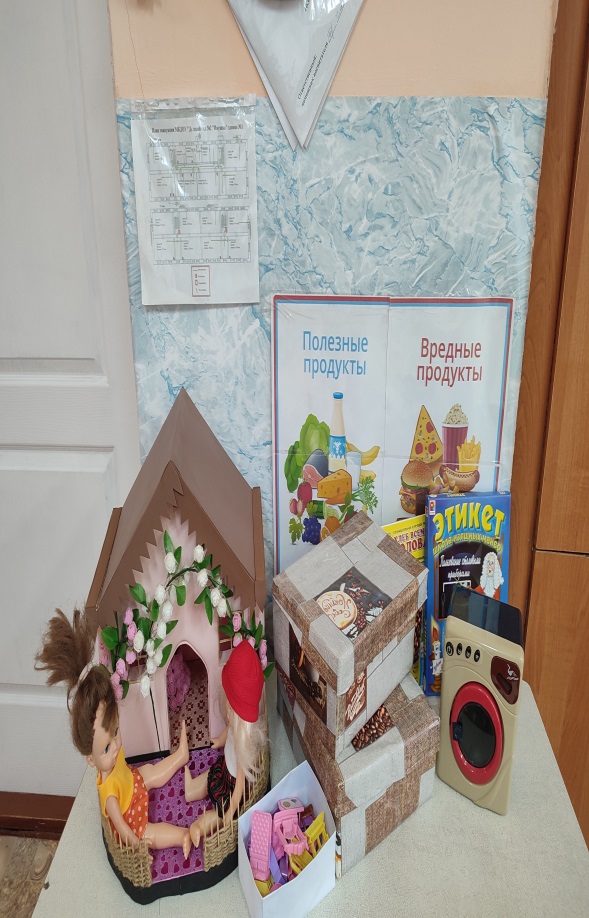 «Уголок ряжения»Всюду разноцветные банты. пышные наряды,Позарез нужна детсаду королева красоты.
Спасибо за внимание!